2021
蒙特雷华人协会云春晚
Chinese New Year Celebration
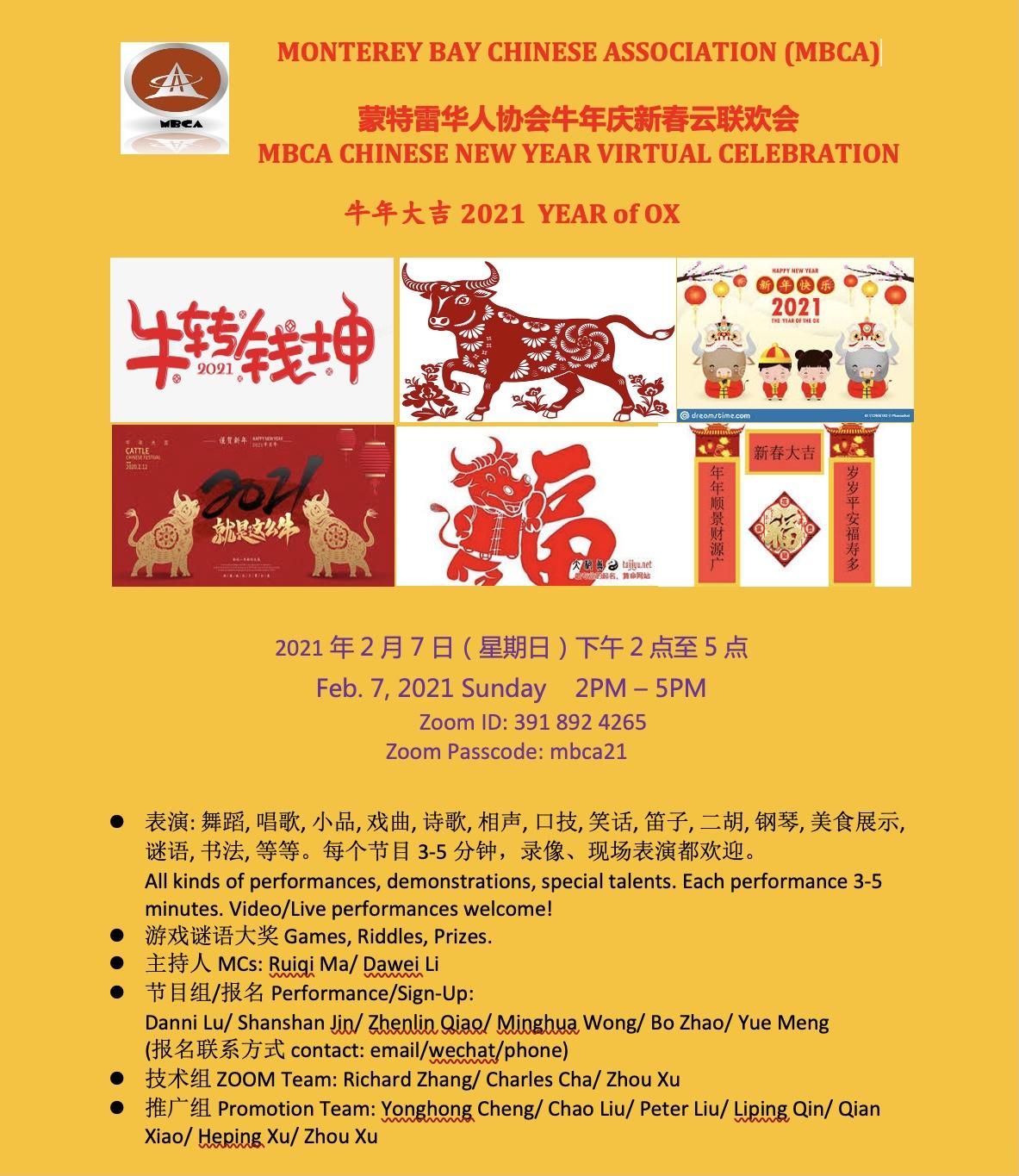 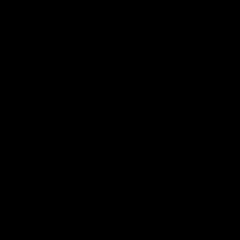 舞狮  Lion Dance 
Santa Catalina School
PS: recorded before pandemic
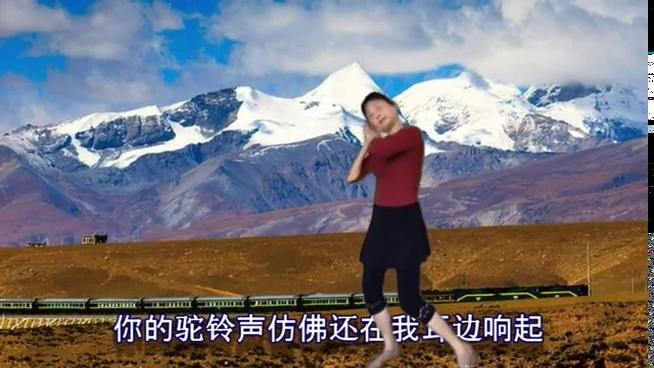 舞蹈：可可托海的牧羊人
表演者：王燕
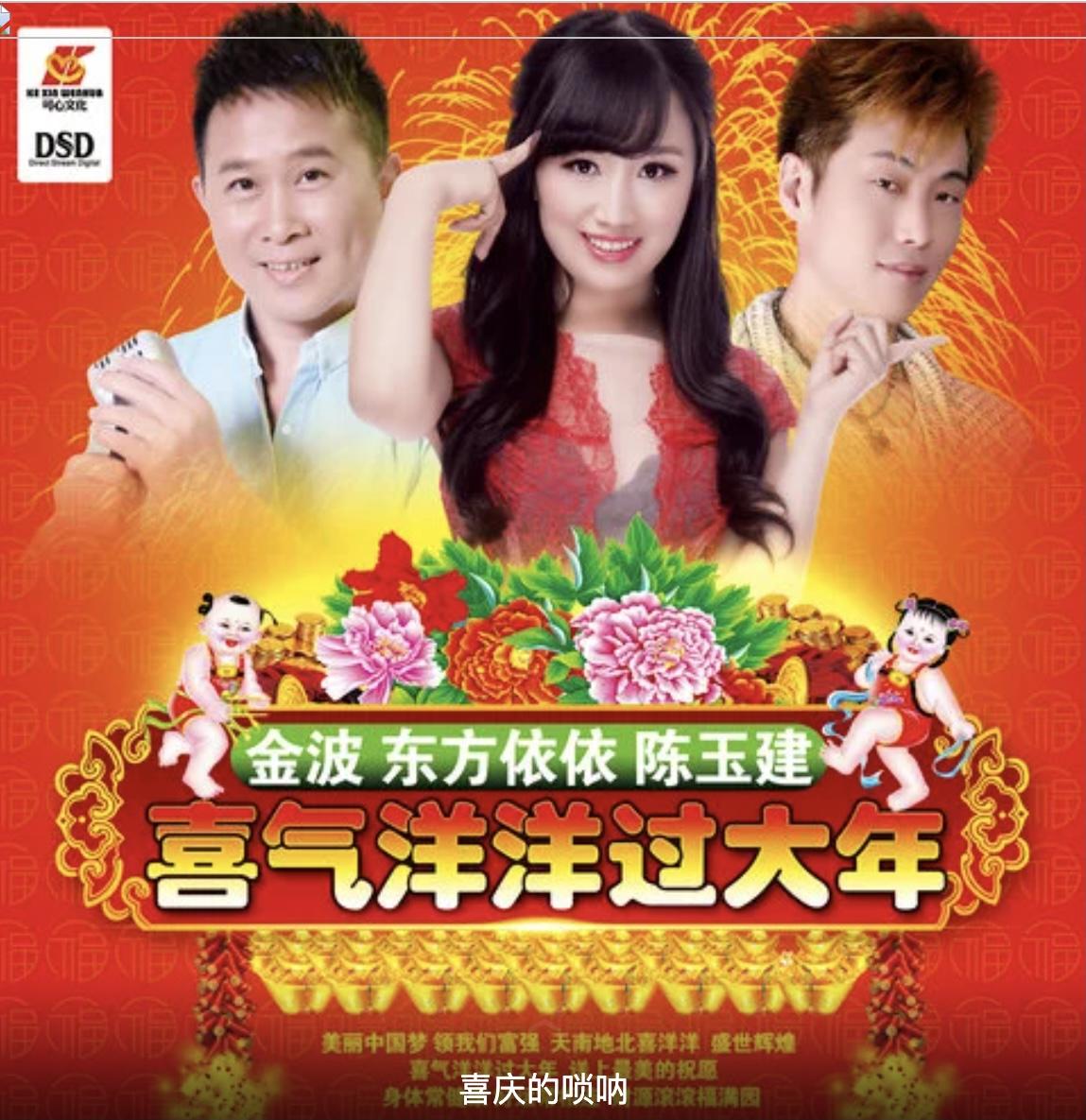 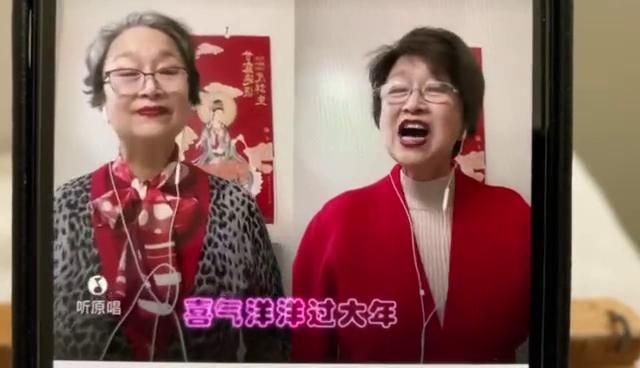 歌曲：喜气洋洋过大年
演唱者：邓海
舞蹈：四岁的海骝马
表演者：吴雅琦
华艺舞蹈工作室
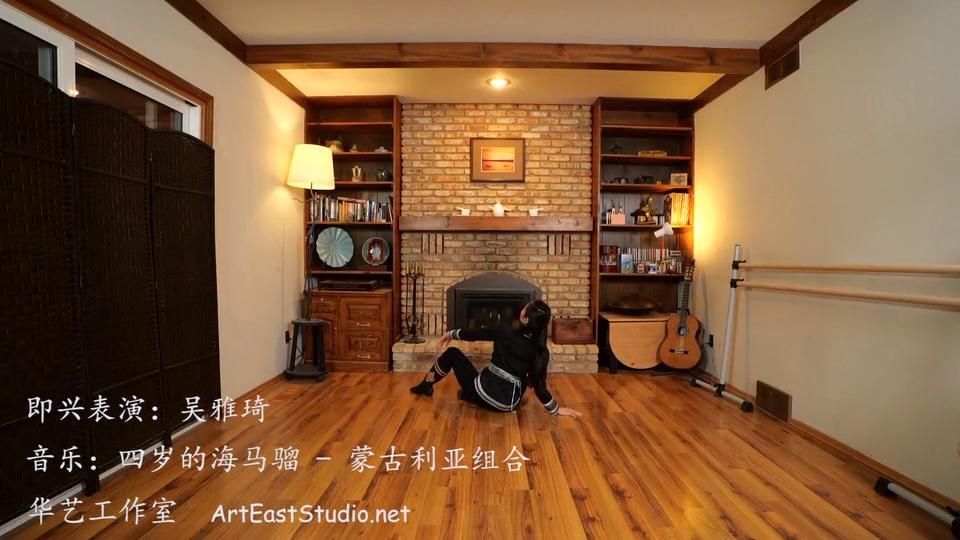 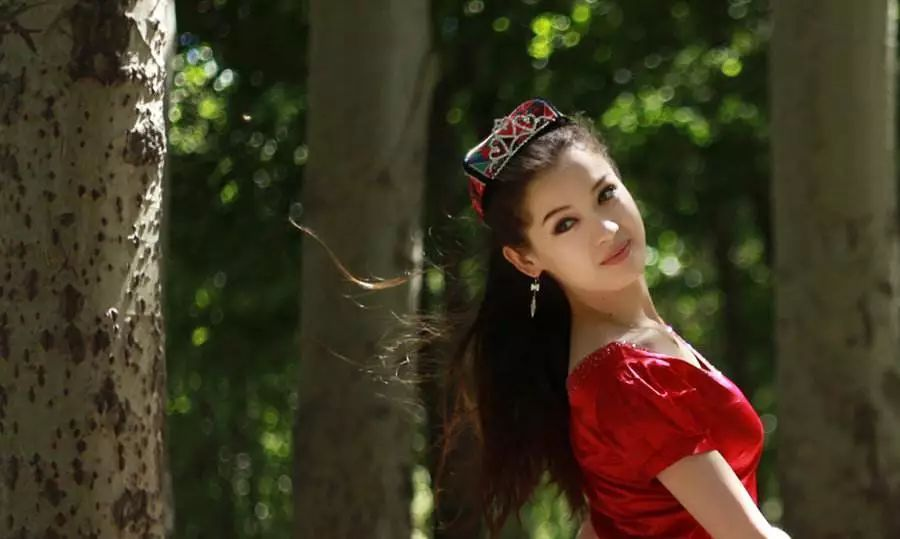 独唱

新疆民歌：
一杯美酒🍷

歌剧：
晴朗的一天
（蝴蝶夫人）🦋

演唱者： 汪筱娟
（医学博士）
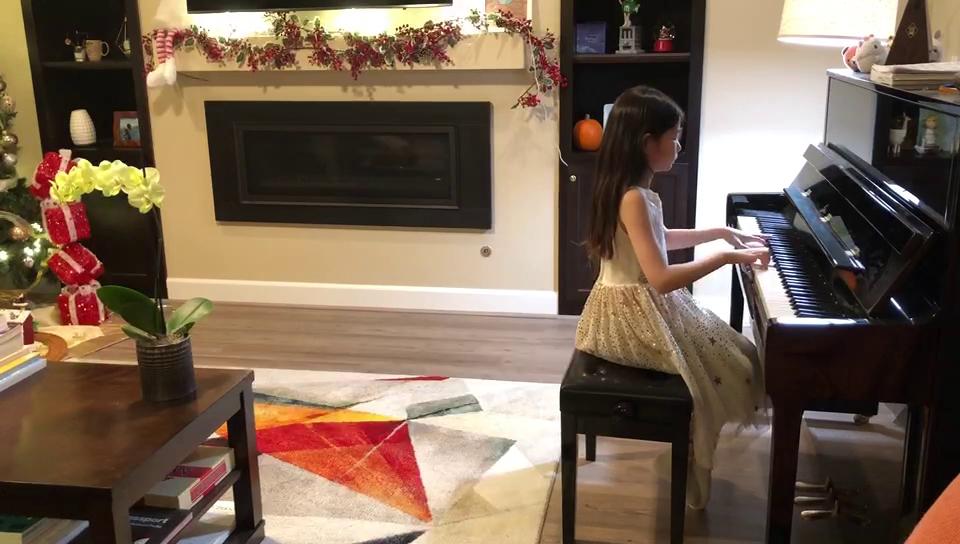 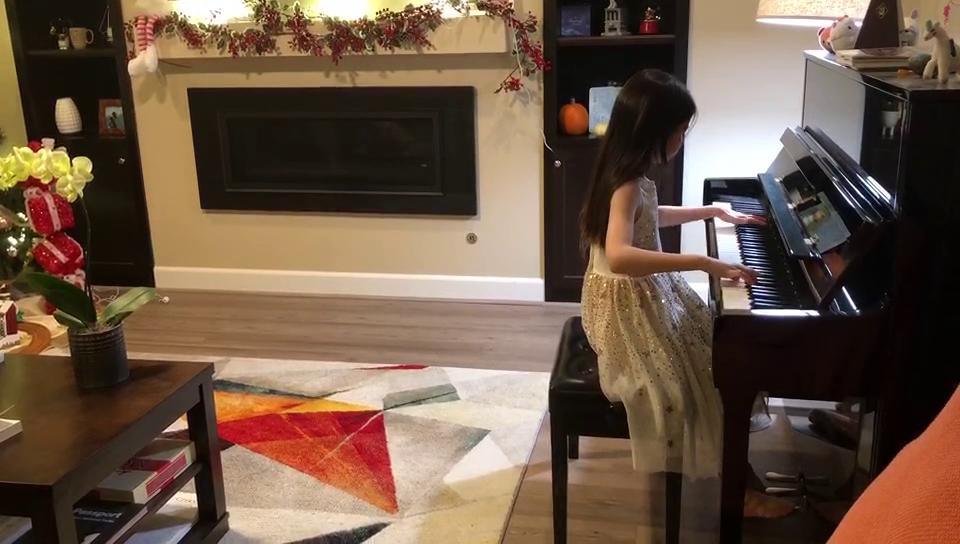 Sonata 1st Movement by Joseph Haydn
Waltz in B Minor by Clementi
钢琴演奏
表演者：张沛葭 (Emily Zhang)
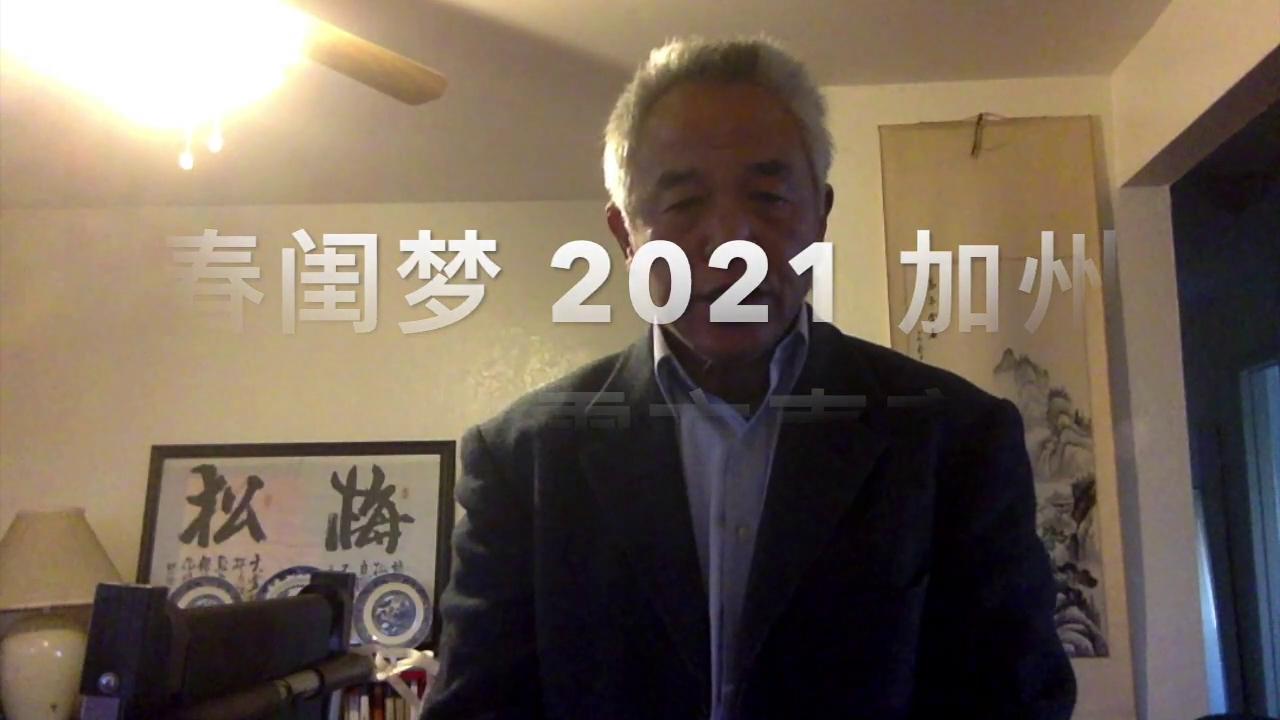 京剧唱段：春闺梦 
演唱者：于岚
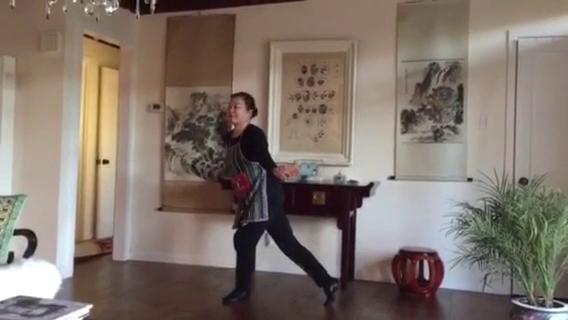 舞蹈：沂蒙情
表演者：李香辉 (Lydia)
编舞、指导：史钟麒
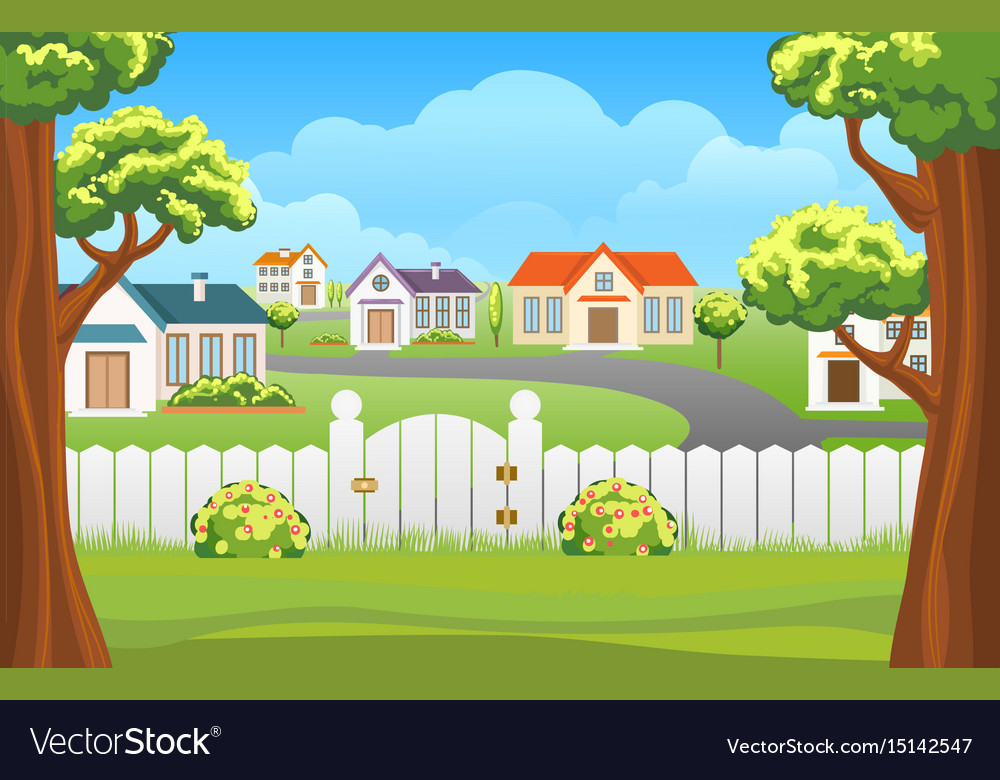 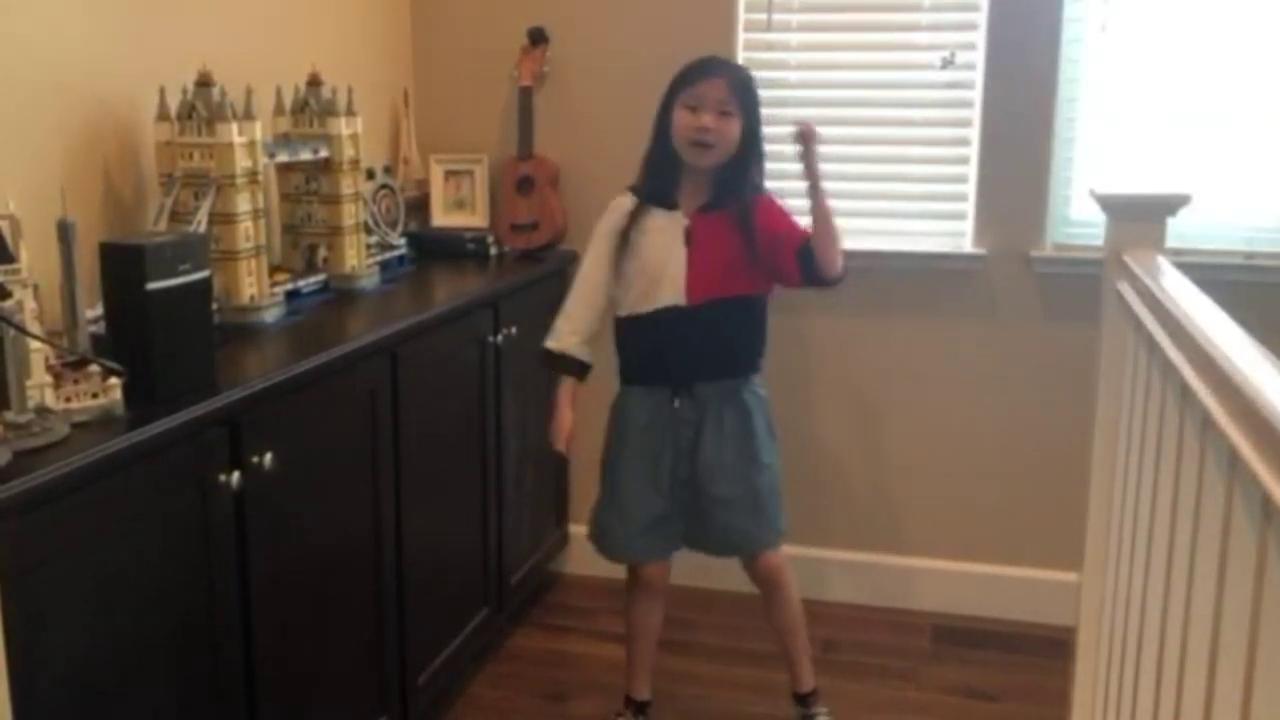 华人儿童歌曲  
When Can I See You Again

表演者
Emily, Kristen, Hana
舞蹈：茉莉花
表演者；周晓燕 金易 江津
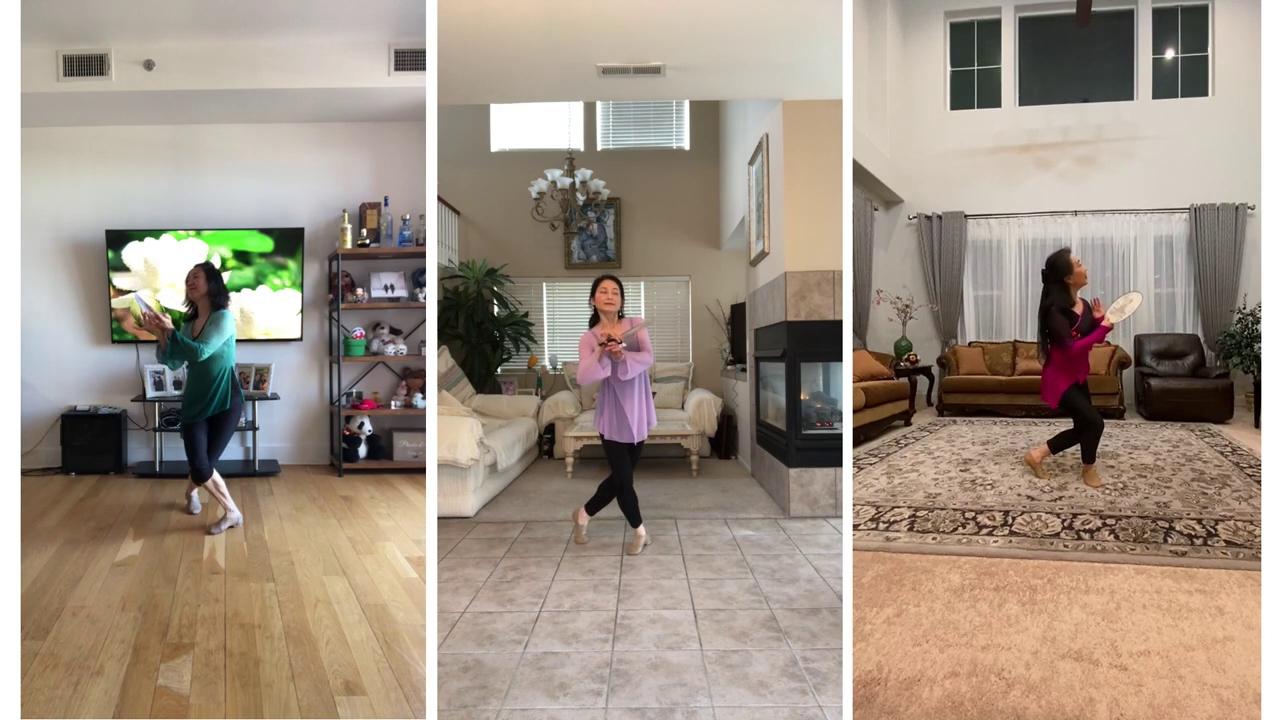 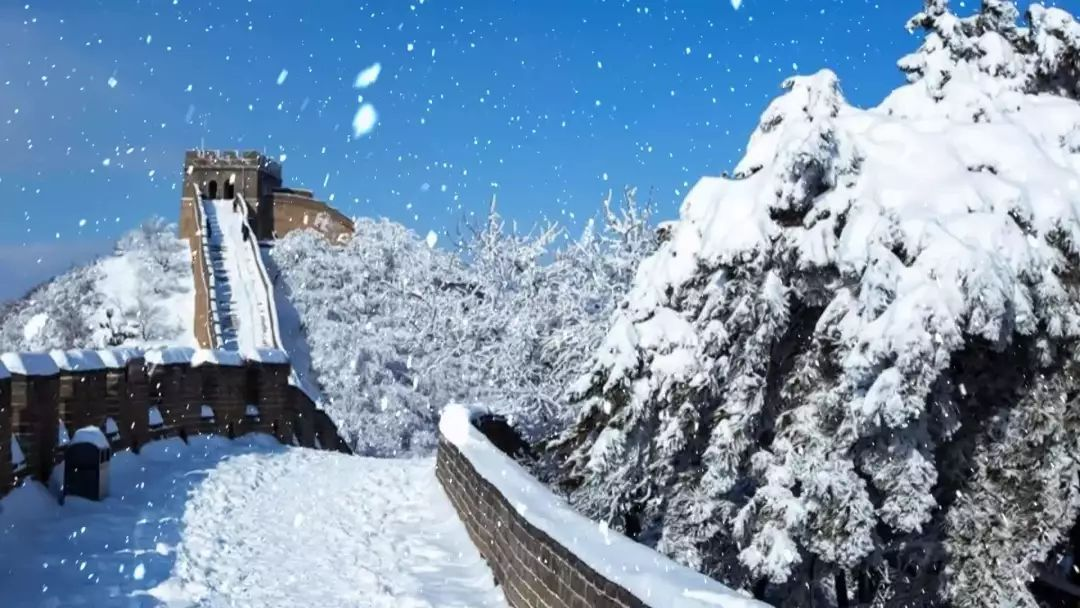 诗歌朗诵- 高钱

沁园春。知青岁月之春插
水调歌头。忆童年之采药
沁园春。忆父亲送我之读书
年终文艺汇演有感
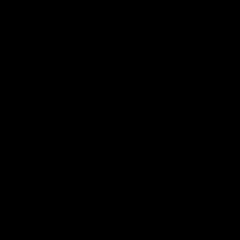 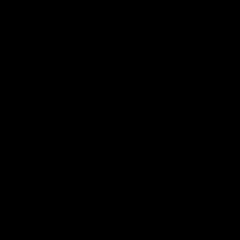 演唱者： 杜立凡
王燕 录像编辑
二胡、长笛合奏：
友谊地久天长

演奏者：查新华、汪涵
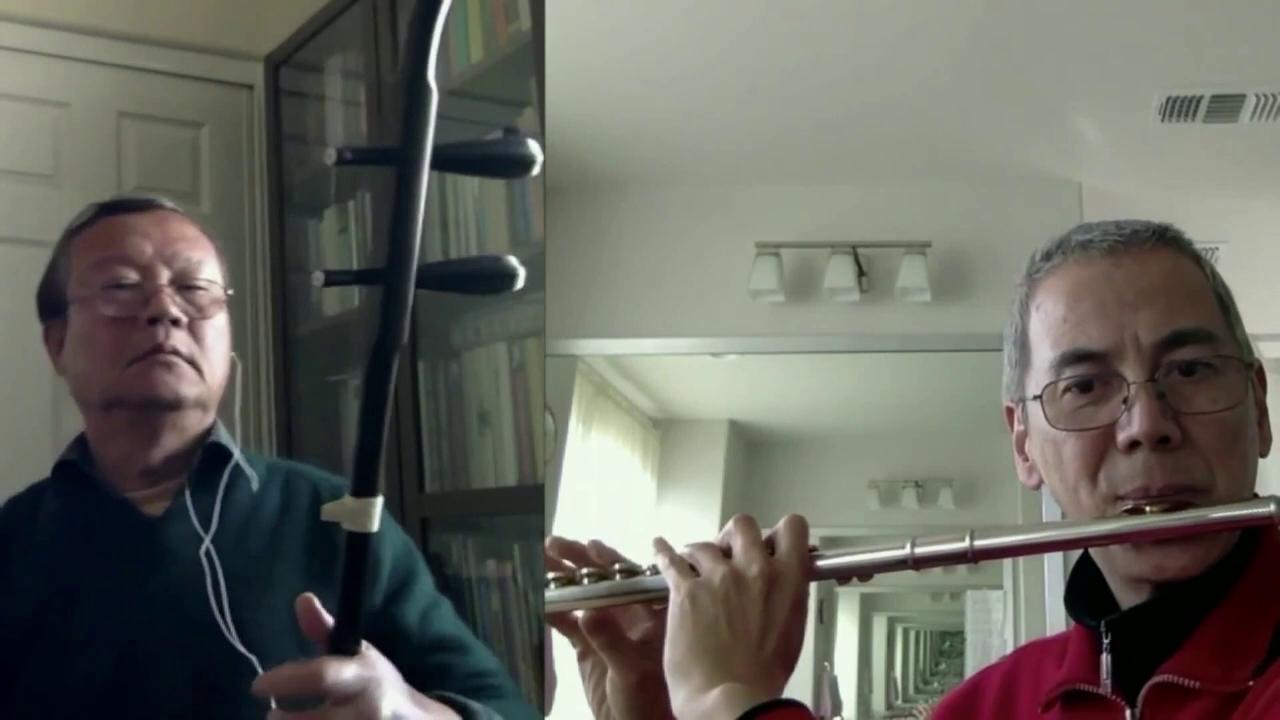 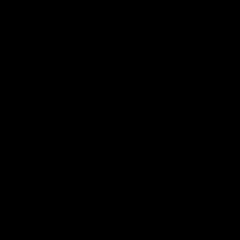 舞蹈：我想为你跳一支舞
表演者：霍黎清
录像&编辑：王燕
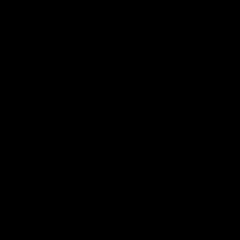 小提琴演奏: 
Amazing Grace
Tea Bag Blues
演奏者: 劳拉（Laura）
Dean， MIIS
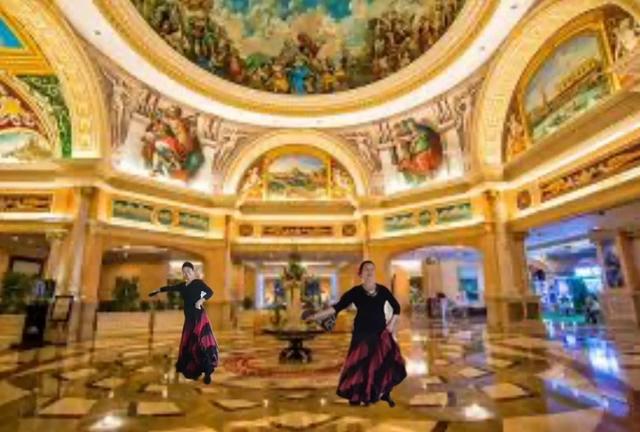 舞蹈：西班牙舞
表演者：王燕 & 李香辉 (Lydia)
编舞、指导：史钟麒
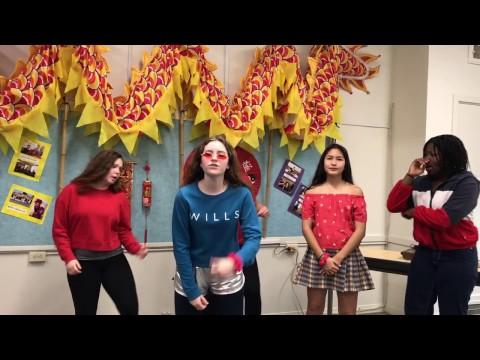 说唱

     The Story
Of
Nian

Santa
Catalina
School
PS: 
recorded before pandemic
舞蹈：拉丁舞—恰恰恰
表演者：卢文敏 (Wen)
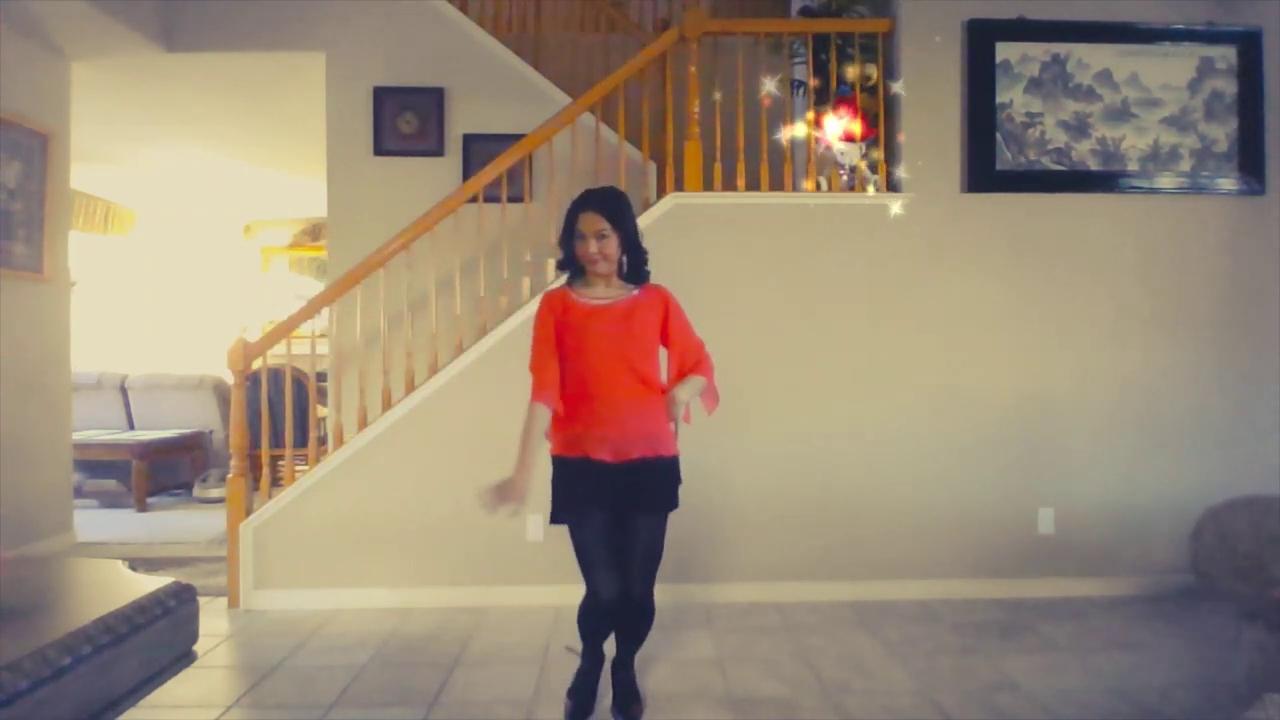 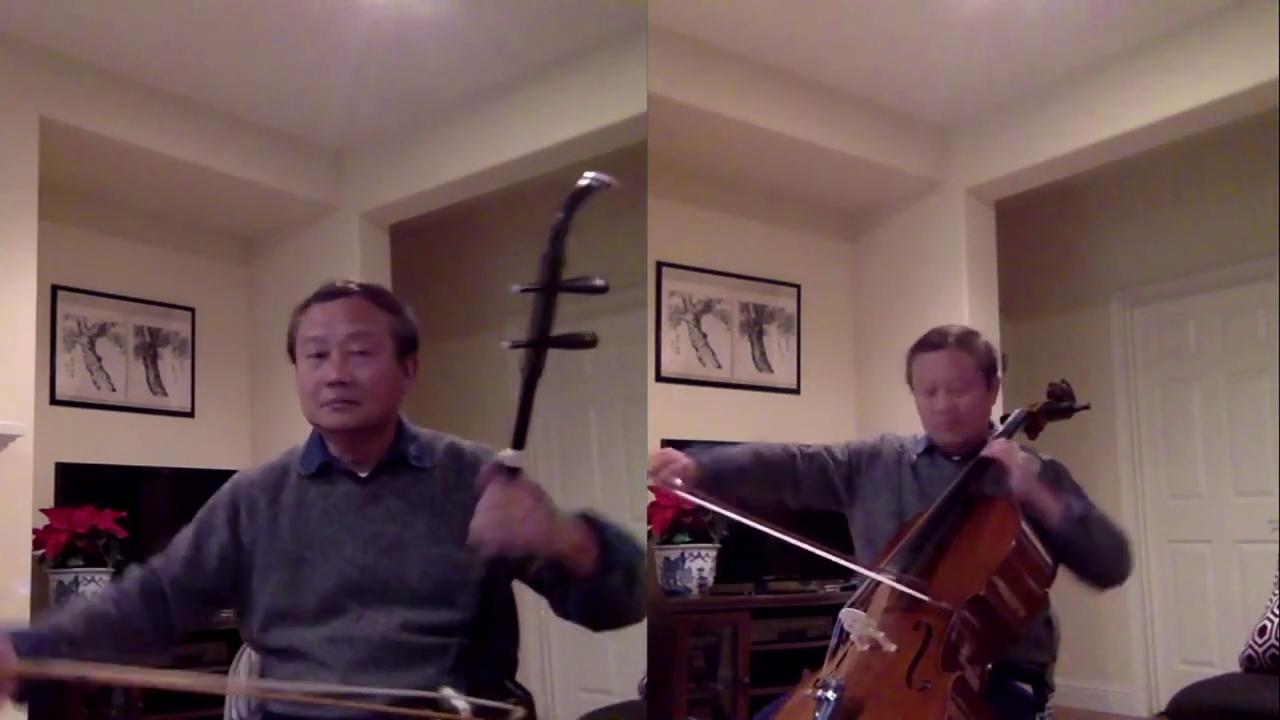 二胡、大提琴二重奏：雪绒花
演奏者：查新华
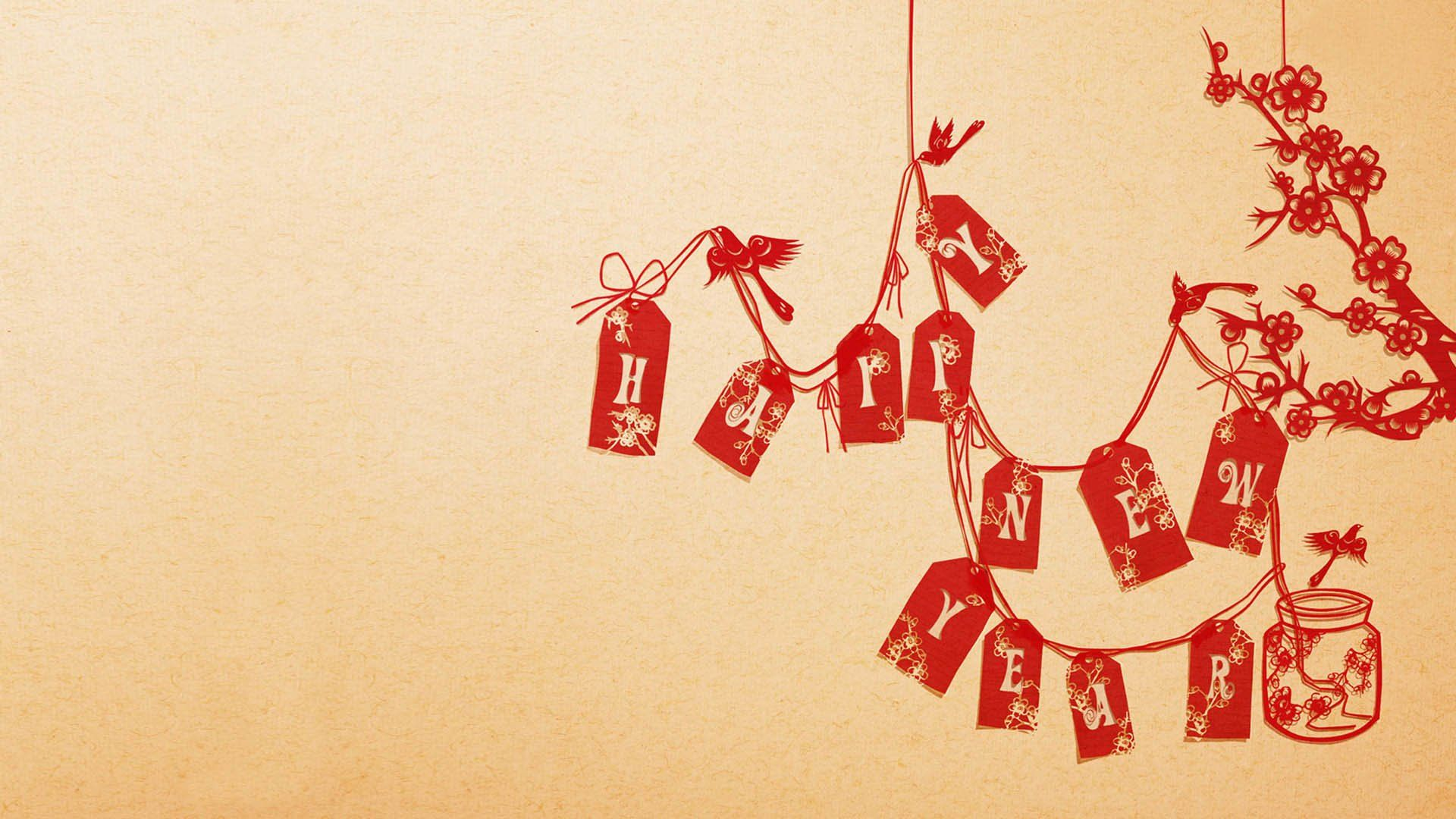 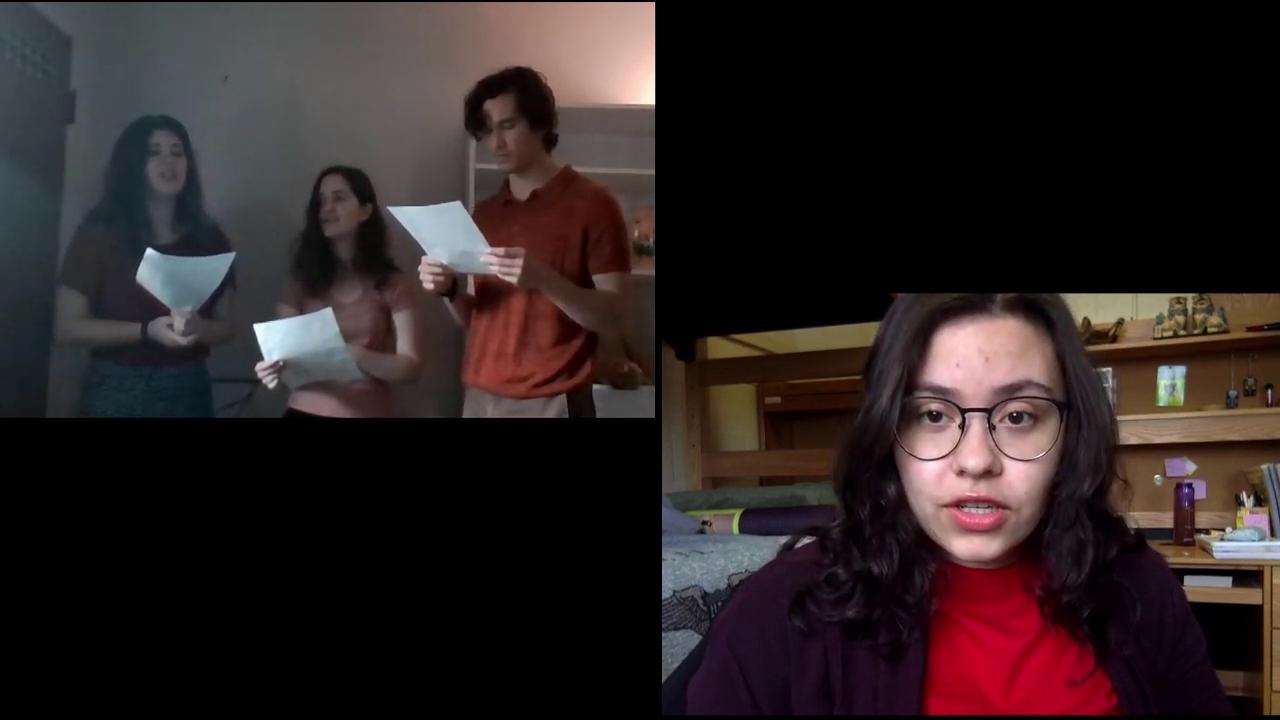 老师学生贺新年合唱：恭喜恭喜

演唱者：
徐惠珠 石安娜 威瑞秋 
麦伟杰 梅景琳 易景涛
舞蹈：印度舞
表演者：王燕
编舞指导: 吴雅琦
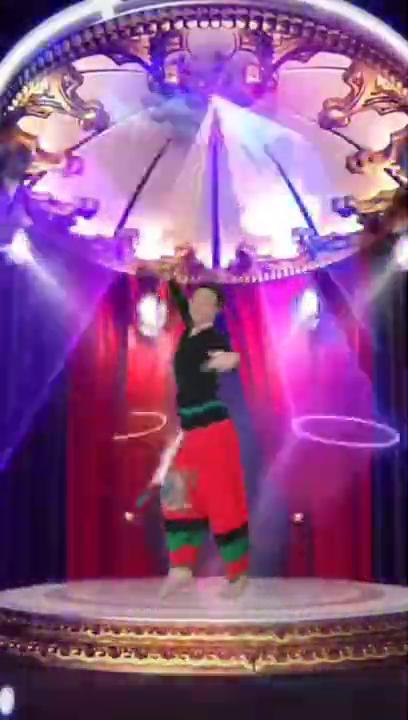 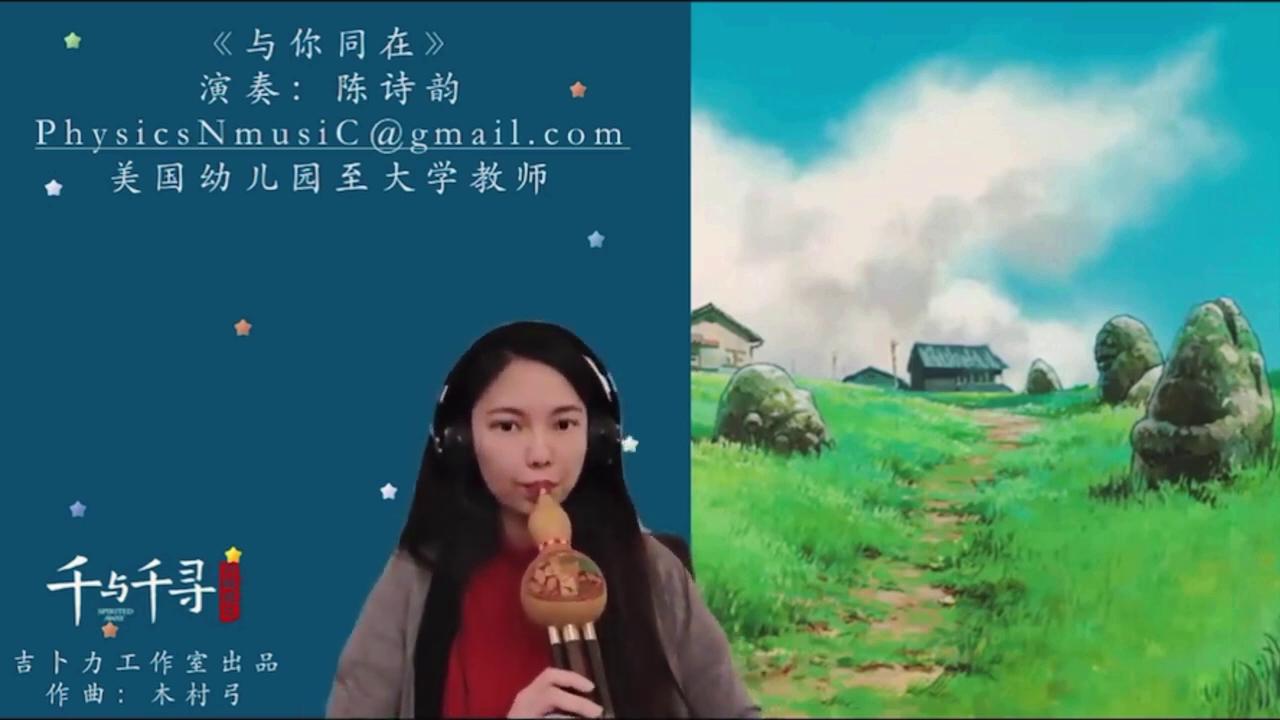 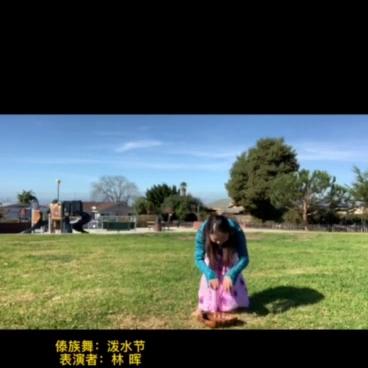 傣族舞：泼水节
表演者：林晖
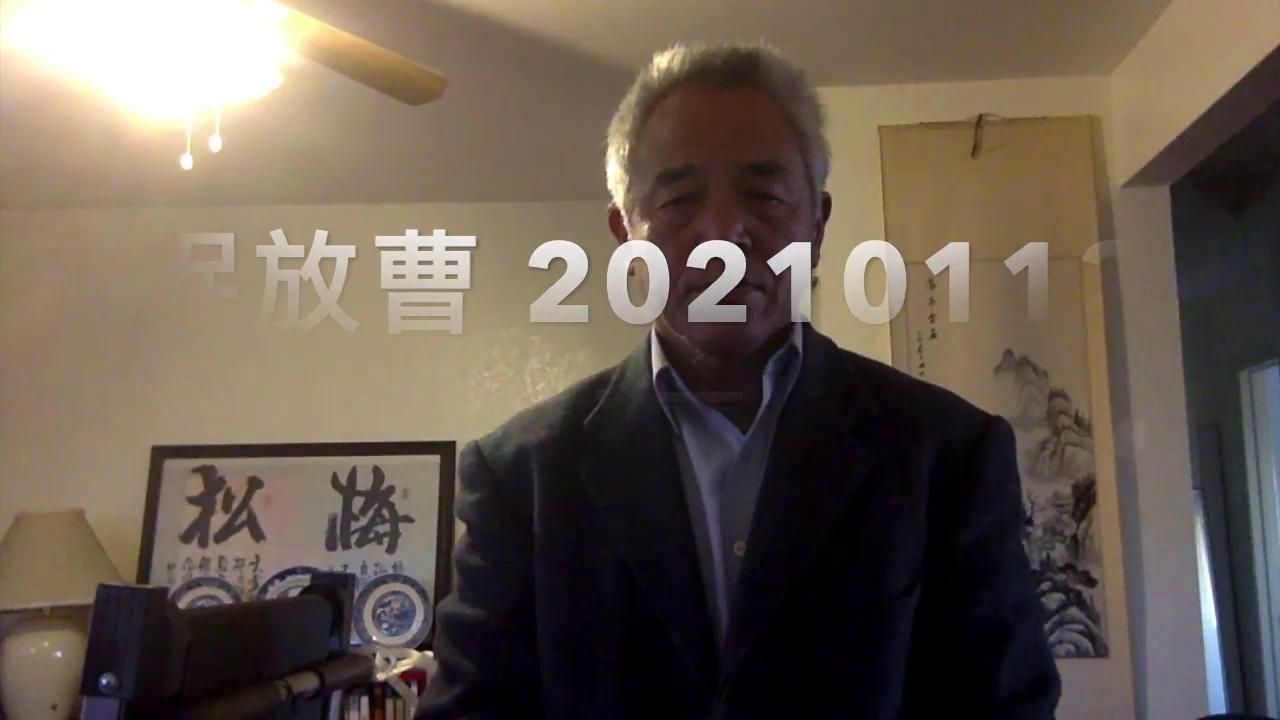 京剧唱段：捉放曹
演唱者：于岚
舞蹈：北风吹

表演者：李敏

王燕 录像编辑
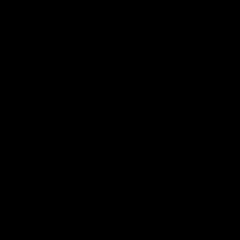 杨玉环在殿前深深拜定 秉虔诚一件件祝告双星 一愿那钗与盒情缘永定 二愿那仁德君福寿康宁 三愿那海宇清四方平定   四愿那七巧缕乞天孙 支矶石上 今日里借与奴身 扣罢头 将身起清光泻影 叫宫娥将金盆捧到庭心
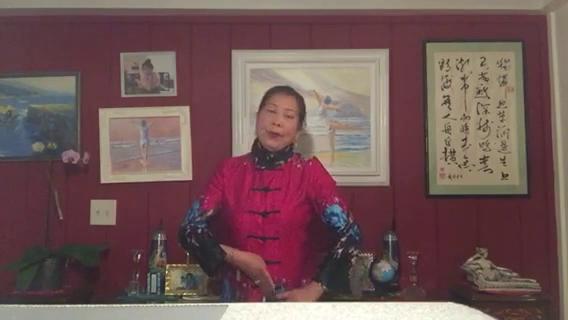 京剧唱段：
杨玉环在殿前深深拜定 
表演者：李香辉 (Lydia)
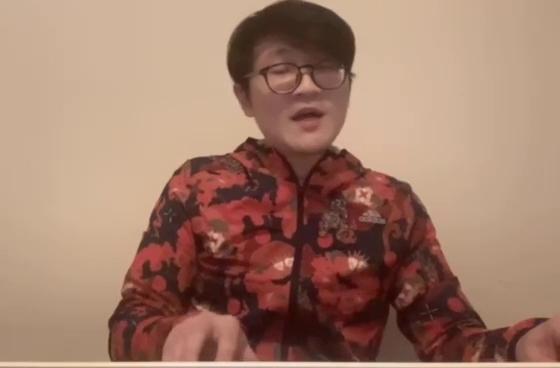 自弹自唱：杨亦辰（耶鲁在读博士）
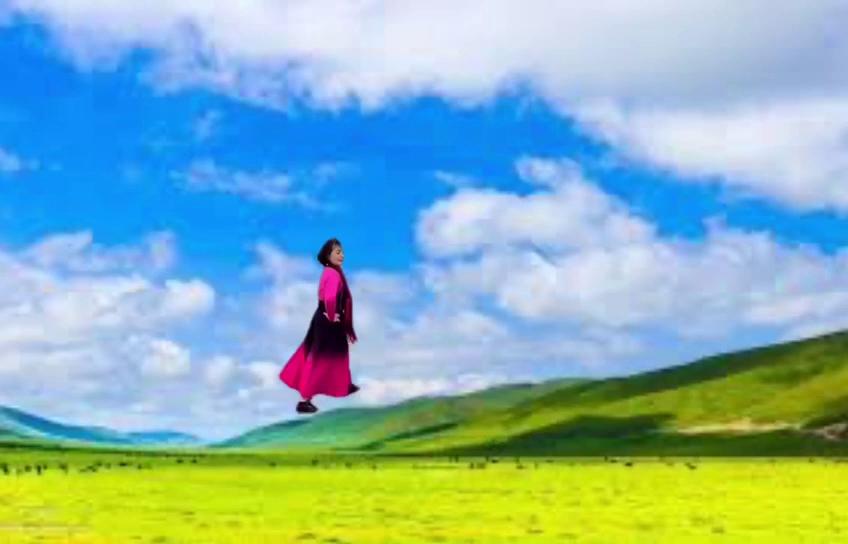 藏族舞蹈：玛吉阿米
表演者：金珊珊   编舞指导: 吴雅琦
加州1号公路风景
摄影师： 谢圣力
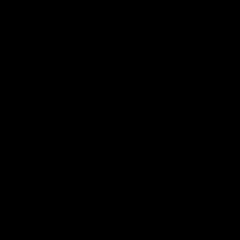 舞蹈：芭蕾探戈

表演者：Donna Hong
    
    舞编导：史钟麒
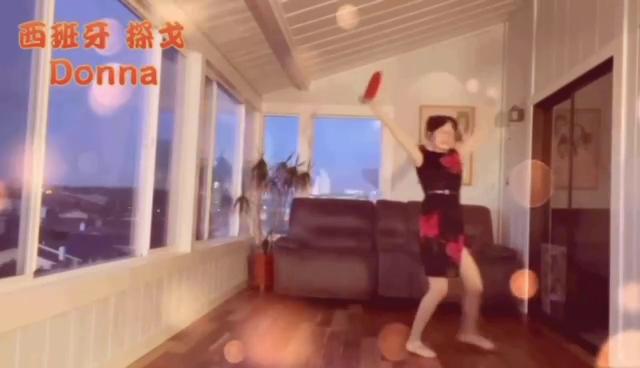 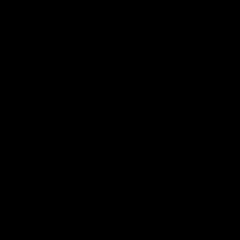 美食秀：菠菜面
制作者：Richard zhang
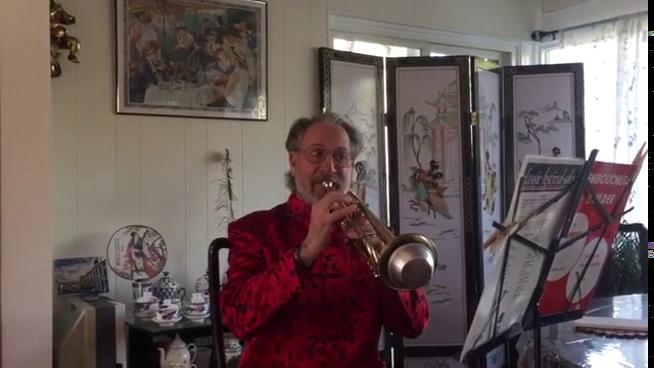 小号独奏：康定情歌 & 在那遥远的地方
演奏者：丹尼尔
抖肩舞：巧遇
表演者：林晖、王菲、菲妈、Robert
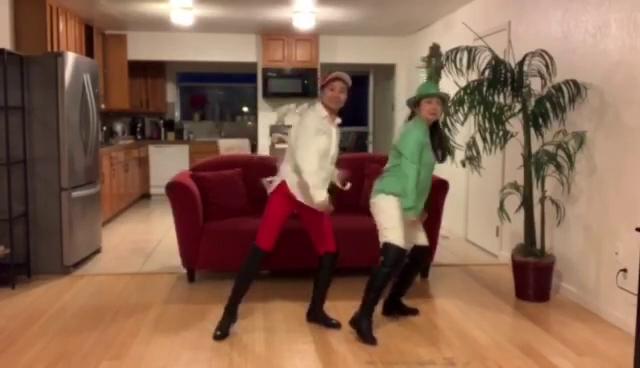 MBCA
蒙特雷华人协会
活动回顾
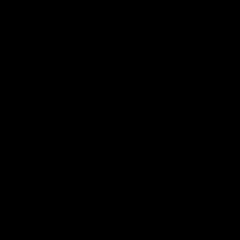